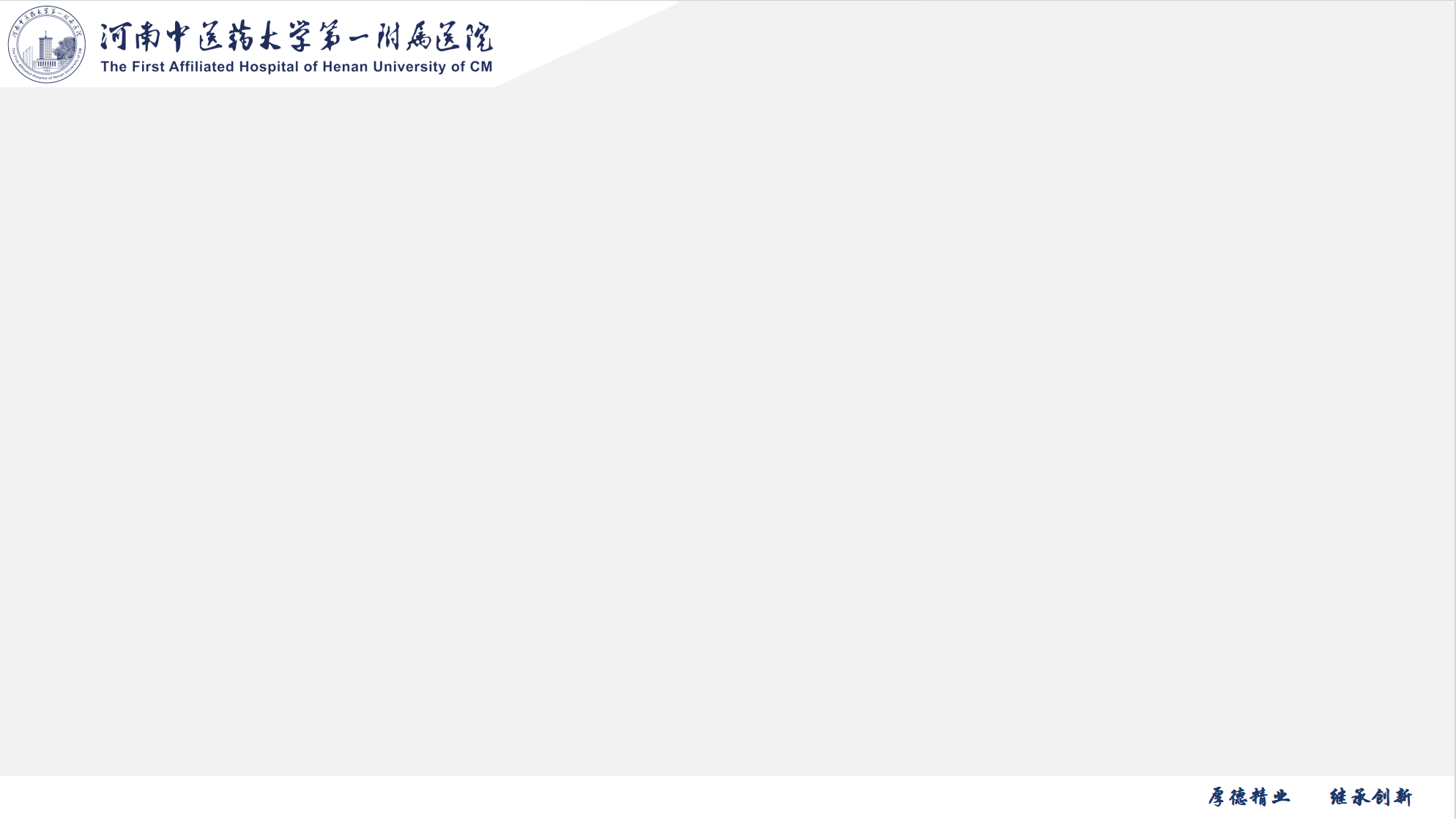 项目名称
主要研究者
注：1、按照本幻灯模板，逐页汇报，不能删减
    2、由主要研究者到场汇报，否则项目延期审查
    3、请将幻灯片最晚在汇报前一天通过伦理审查软件“申请报告-答辩人管理”上传
研究的科学和社会价值
请简述研究目的；研究设计：观察指标、研究期限、样本量计算及统计学依据；纳入排除标准；研究干预。
请在此页展示“科学性论证意见”
研究参与者招募是否科学且公平
研究参与者招募方式、途径、纳排标准
招募广告及其发布形式（请展示招募广告）
研究参与者个人信息及相关资料   的保密措施
请叙述如何保护参与者的隐私权及个人信息？
要求如实将参与者个人信息的收集、储存、使用及保密措施情况告知研究参与者并得到许可，未经研究者授权不得将研究参与者个人信息向第三方透露
请展示方案及知情同意书等的相关条款以做证明
研究的风险与收益
风险及应对措施
受益   社会受益     个人受益
研究的费用与补偿
研究参与者参加研究的合理支出是否免费或给予适当补偿
研究参与者参加研究受到损害时，给予何种治疗、补偿或者赔偿
知情同意
who、 where 、 how 获取知情同意
研究是否涉及弱势人群？若有，如何进行特殊保护？
利益冲突及社会敏感问题
研究是否涉及利益冲突
研究是否涉及社会敏感的伦理问题
研究结果的发布
是否发布？
发布的方式、时间、内容？
请展示
研究材料诚信承诺书
研究人员信息、研究所涉及的相关机构的合法资质证明以及研究经费来源说明
生物样本、信息数据的来源证明